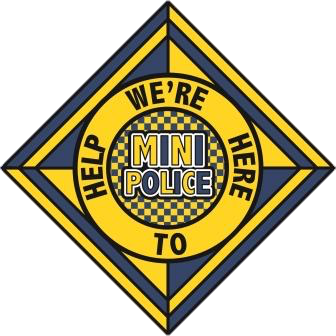 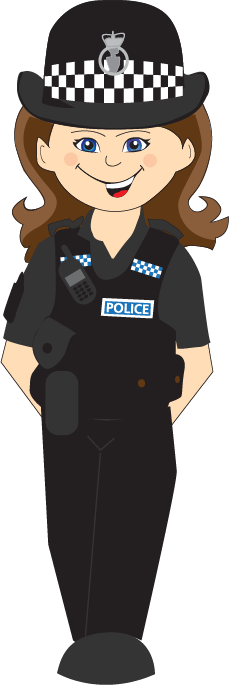 Anti-social 
behaviour
What is anti social behaviour?
Activity 1
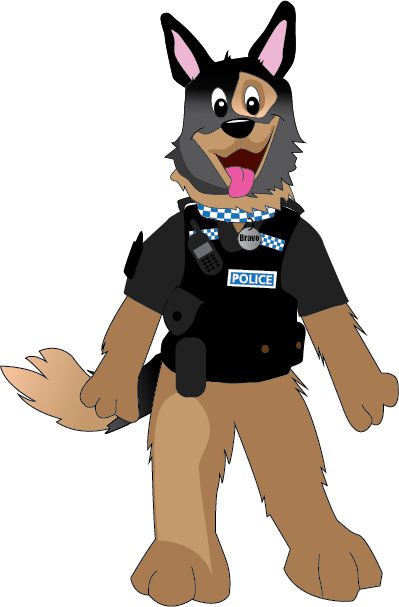 Anti social behaviour  is…
any behaviour that causes harassment, alarm or distress to any person not of the same household
Can you think of any types of anti-social behaviour?
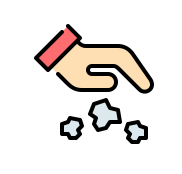 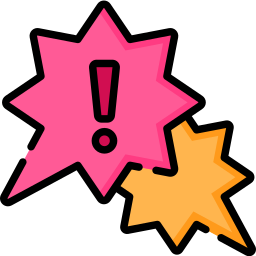 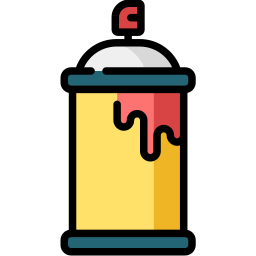 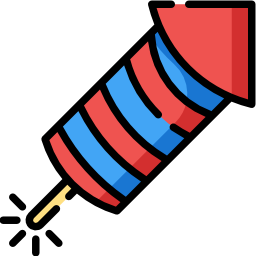 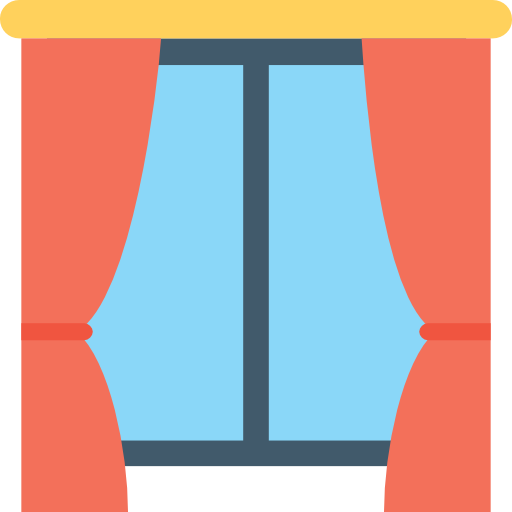 Damage
Noise
Fireworks
Graffiti
Littering
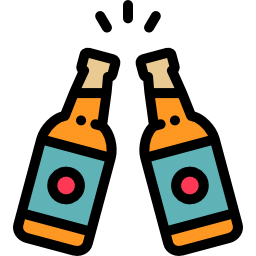 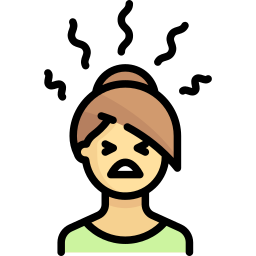 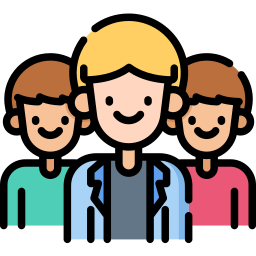 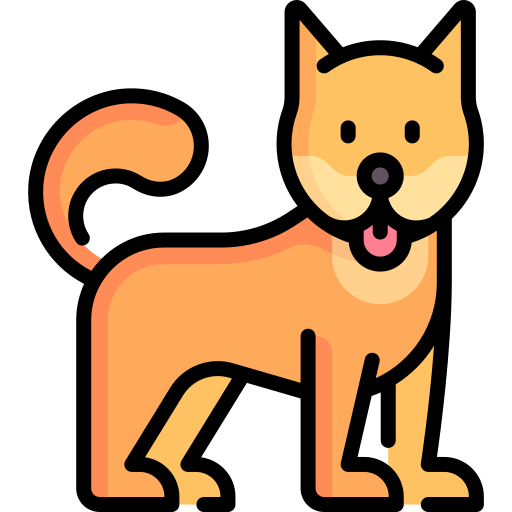 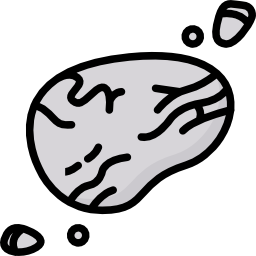 Neighbours
Large groups
Dogs
Drunks
Throwing objects
Can you match the words to the pictures?
Activity 2
What is in the bag?
Activity 3
Who are the victims of anti-social behaviour?
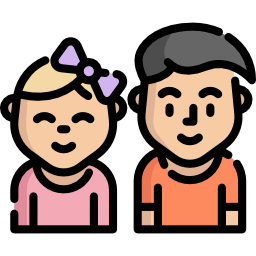 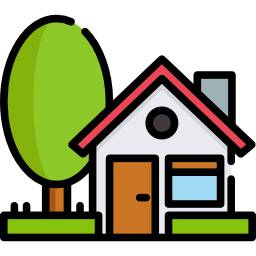 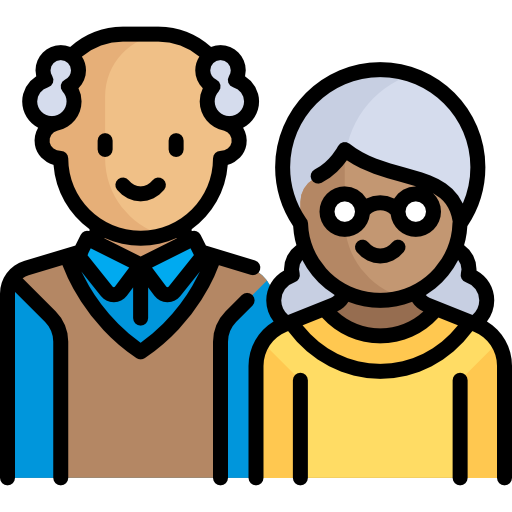 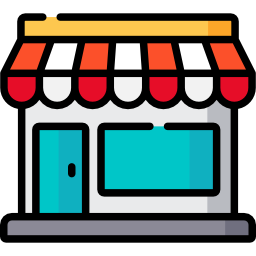 Our homes
Elderly
Businesses
Children
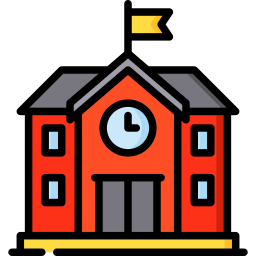 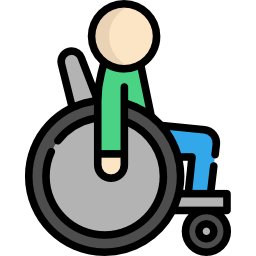 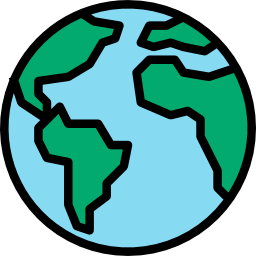 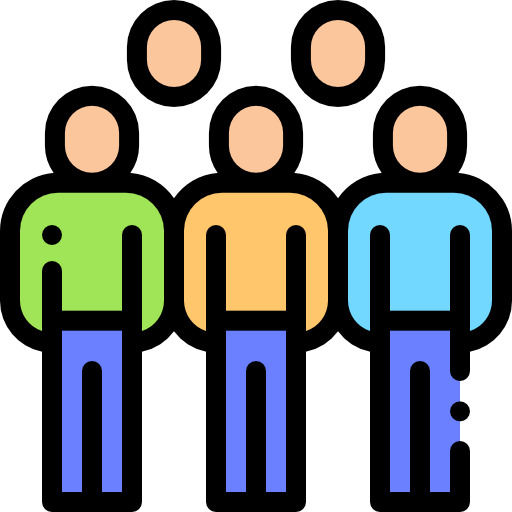 All of us
School
Community
Disabled
What sort of people do anti-social behaviour?
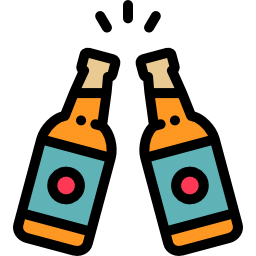 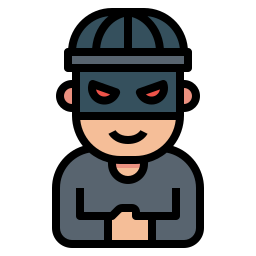 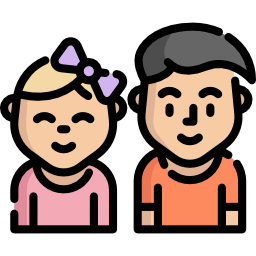 Drunks
Young people
Criminals
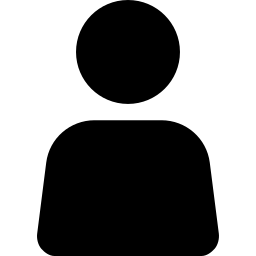 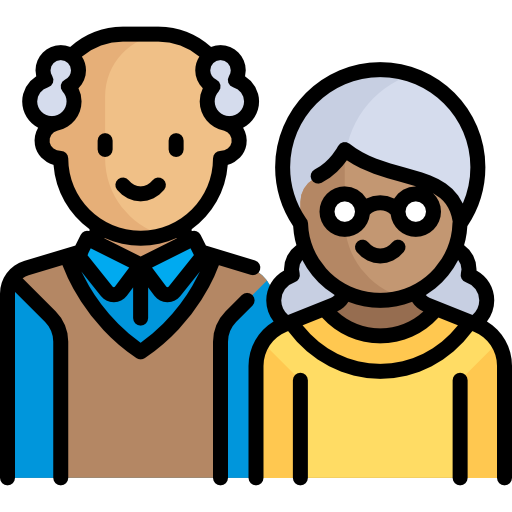 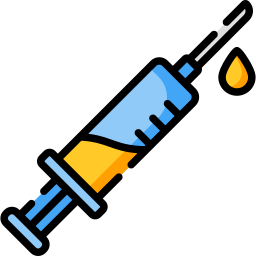 Drug users
You
Adults
How would you feel if you were a victim of 
anti-social behaviour?
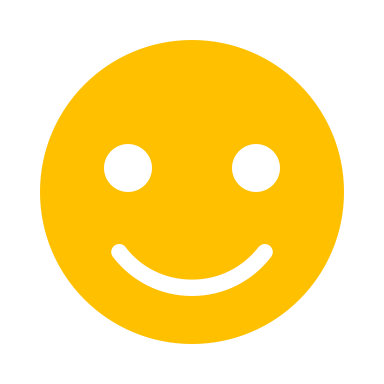 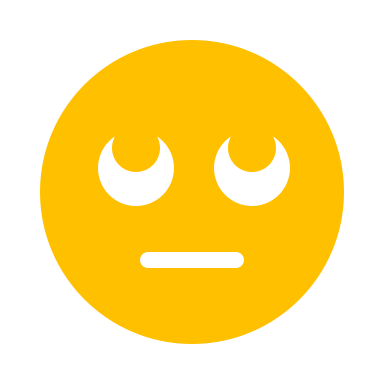 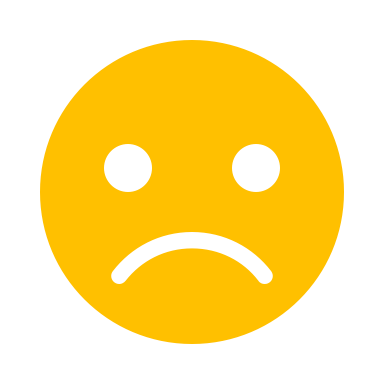 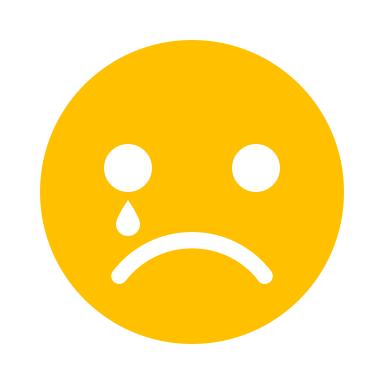 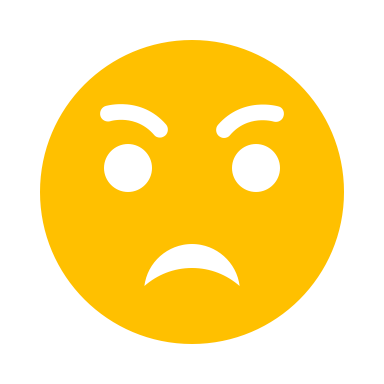 What are the consequences for the offender?
10
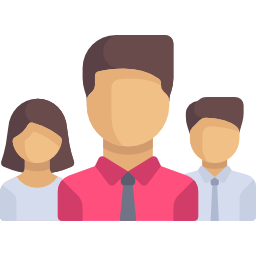 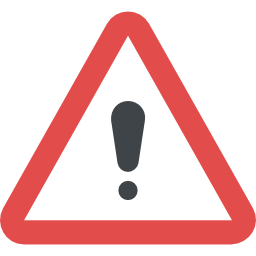 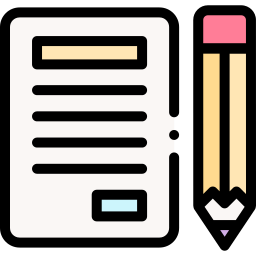 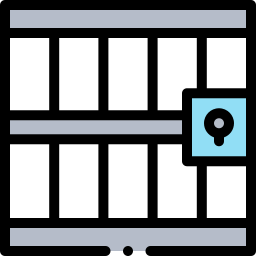 ASB Warning
Prison
Youth Offending team
ABC contract
You can report ASB to the police or local authority.
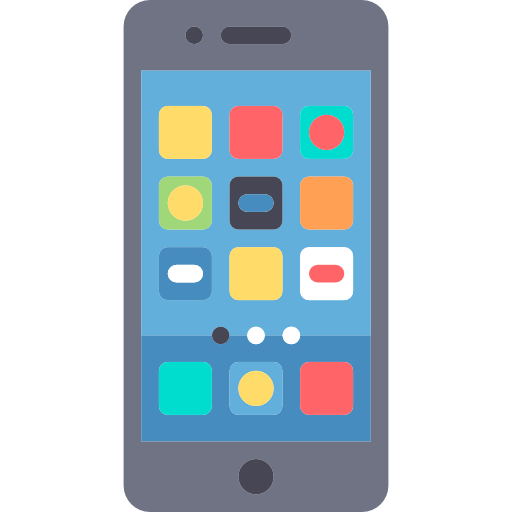 What have we learned today?
Worksheet
Activity 4-5